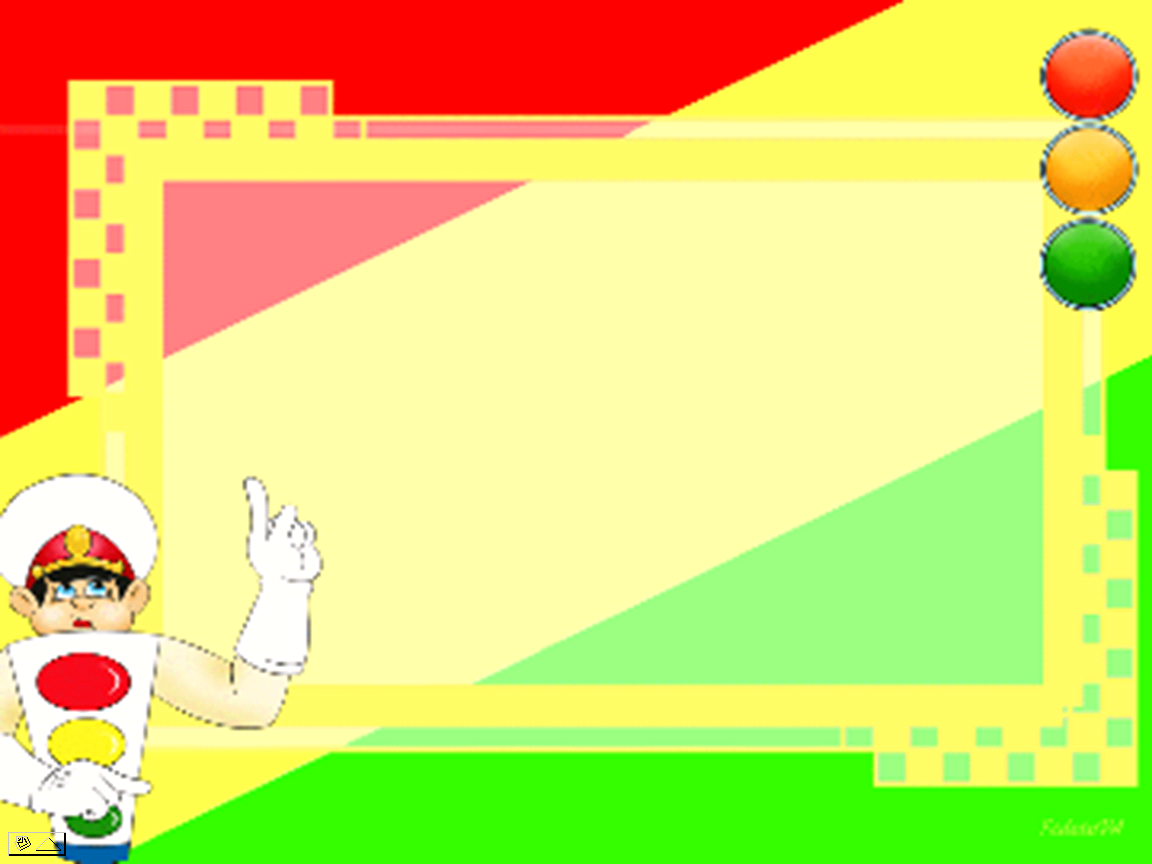 «Уважайте правила дорожного движения» 




Курочкина К. Н.
учитель начальных классов 
МОУ СОШ №21
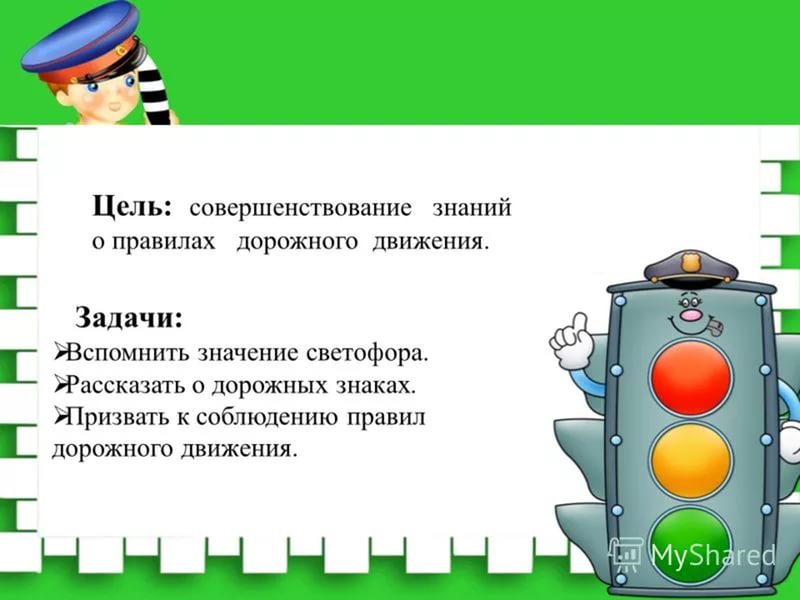 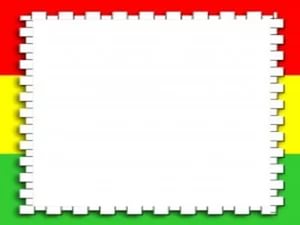 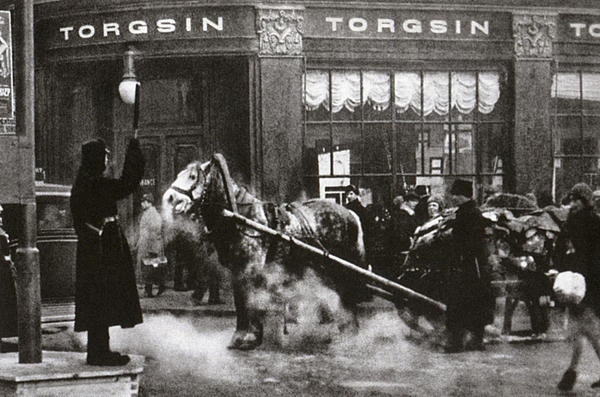 «В старину улицы в городах и загородные дороги были едиными и для тех, кто  ехал, и для тех, кто шёл пешком».
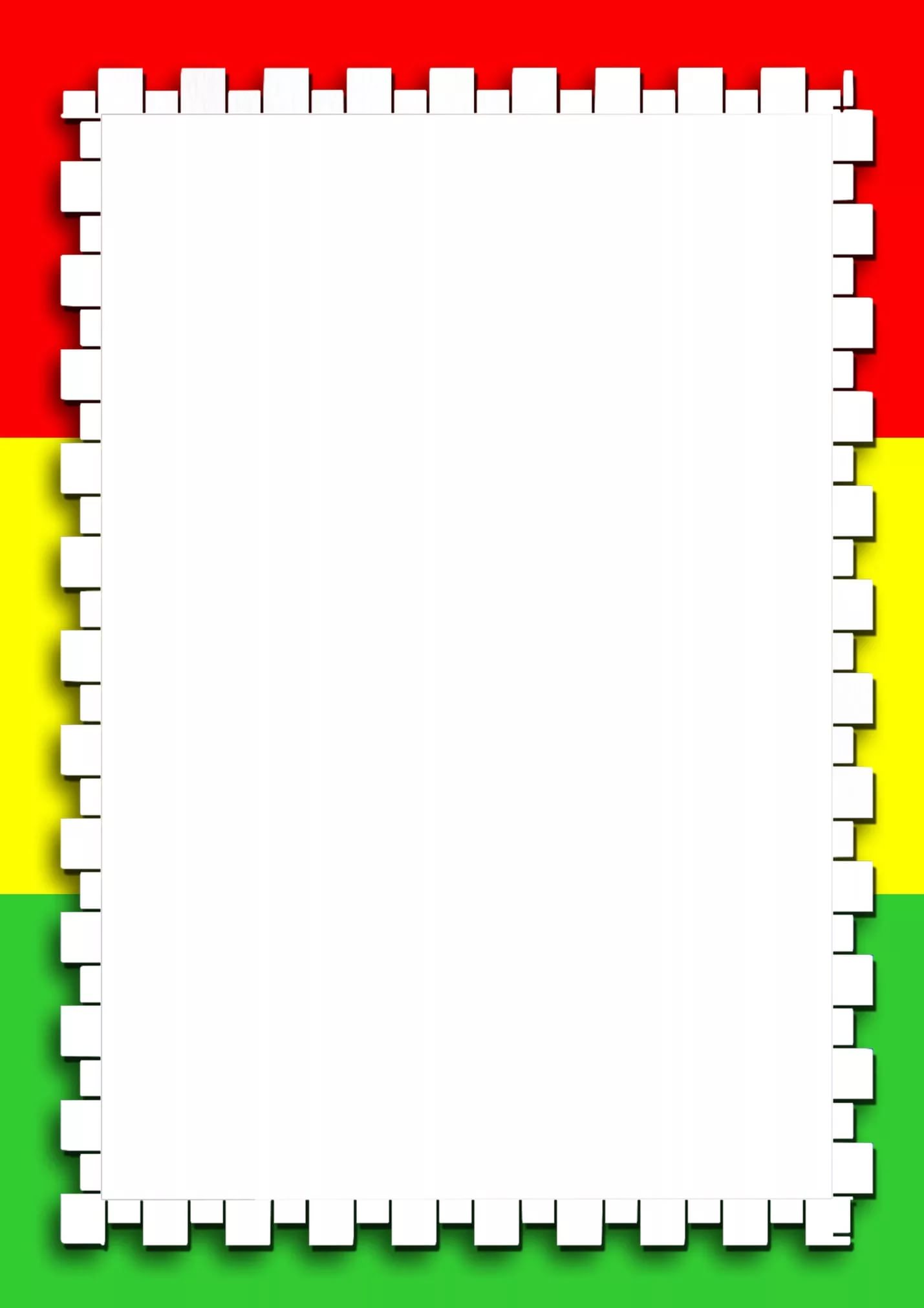 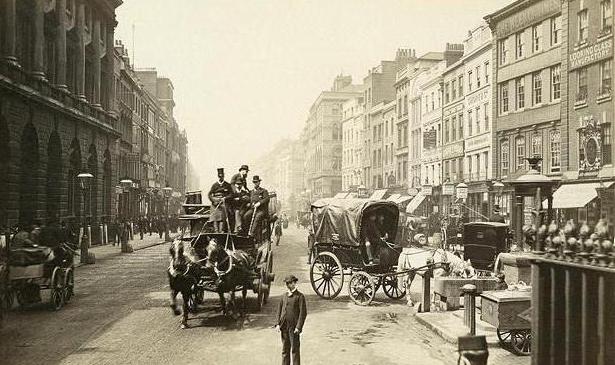 Было много несчастных случаев. Только тогда стали строить в городах специальные дорожки, которые назвали французским словом – тротуар, что в переводе означает  «дорога  для пешеходов». А чтобы на тротуар не заезжали экипажи или сани, его приподняли над проезжей частью.
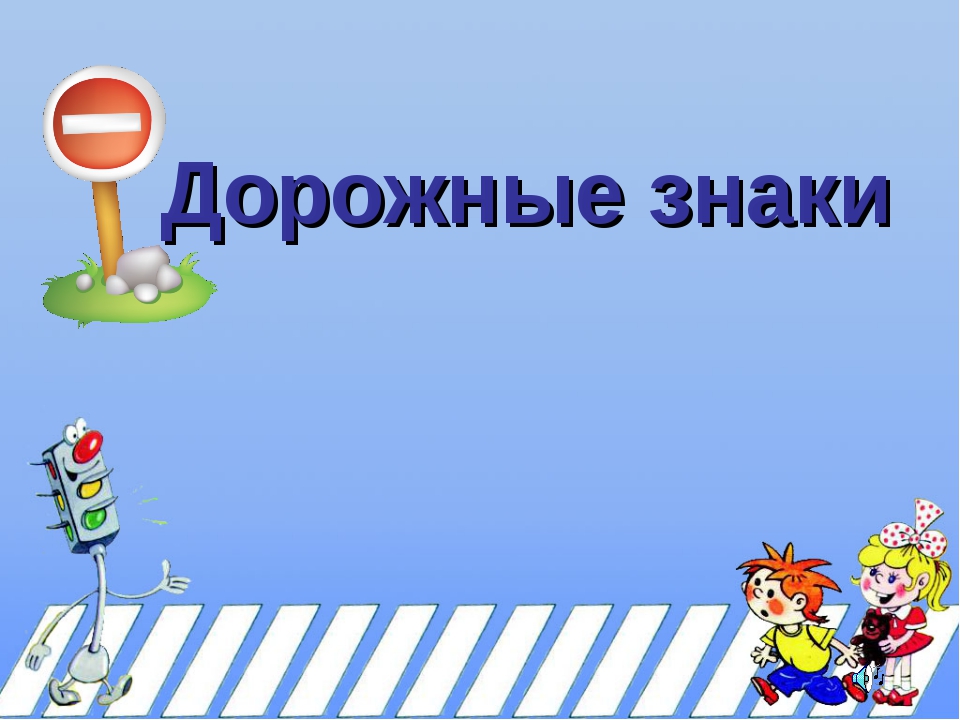 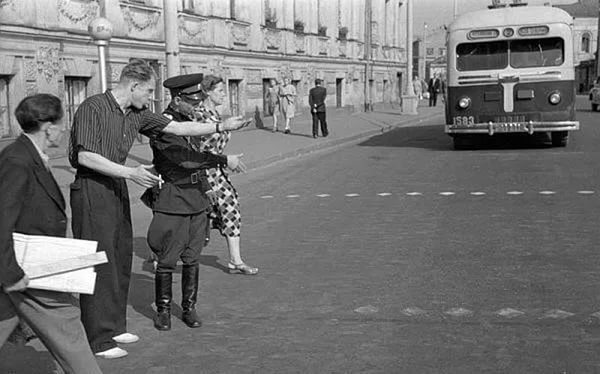 Уже позже, с появлением большого количества автомашин, для наведения порядка движения по проезжей части дороги люди стали делать на ней дорожную разметку.
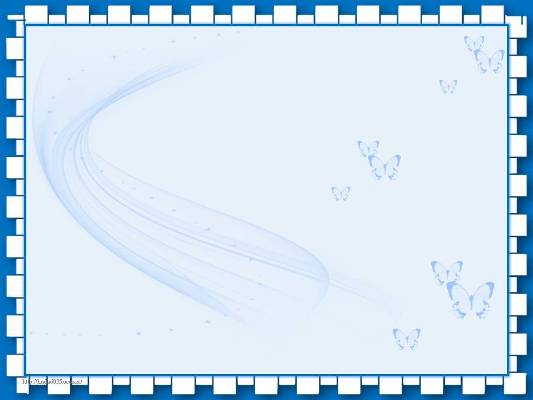 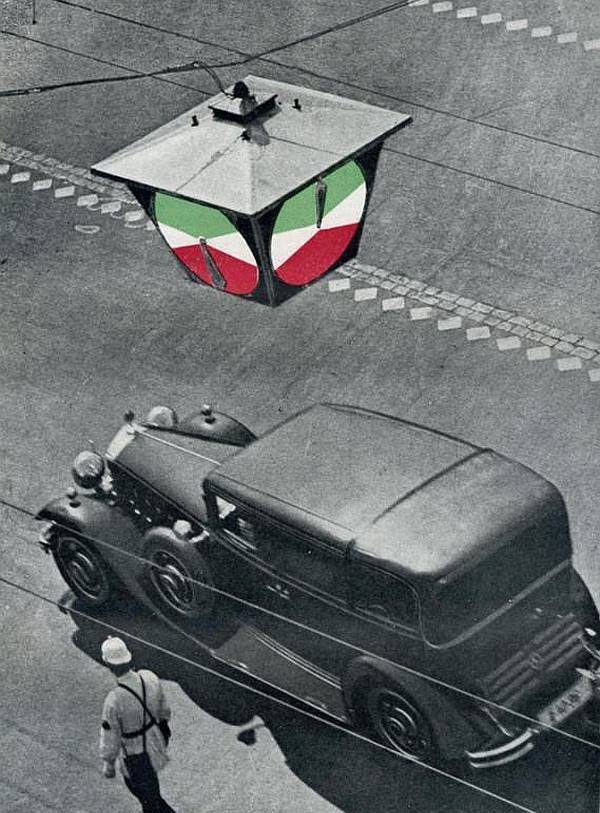 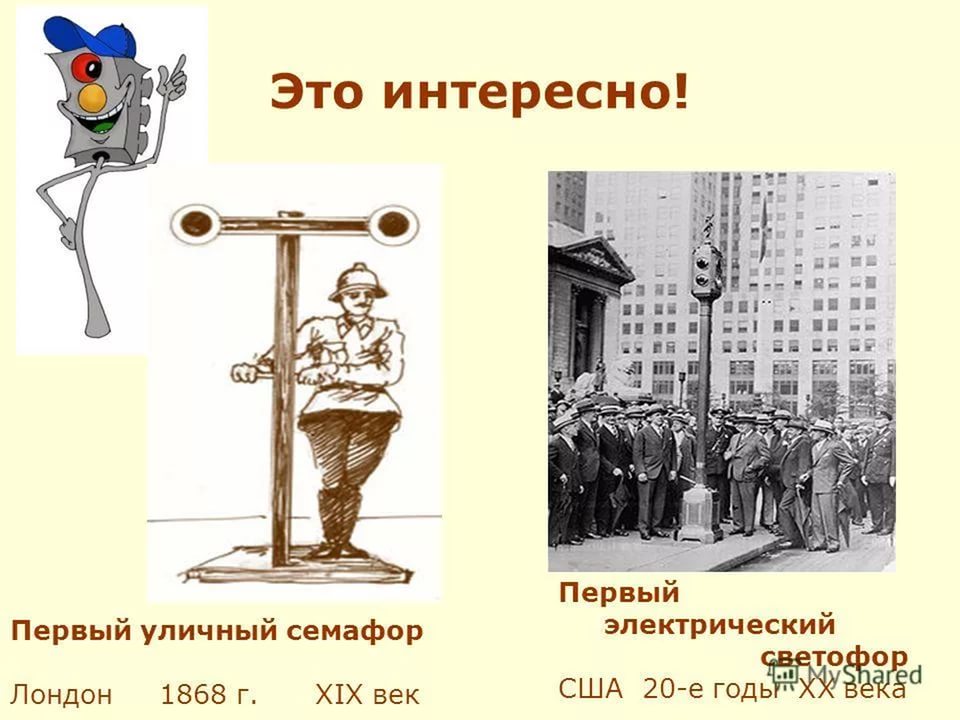 Своё  происхождение светофоры  ведут от семафоров, которые применялись на железных дорогах и имели два цвета – красный и зелёный. Такой семафор более ста лет назад был установлен в Лондоне.
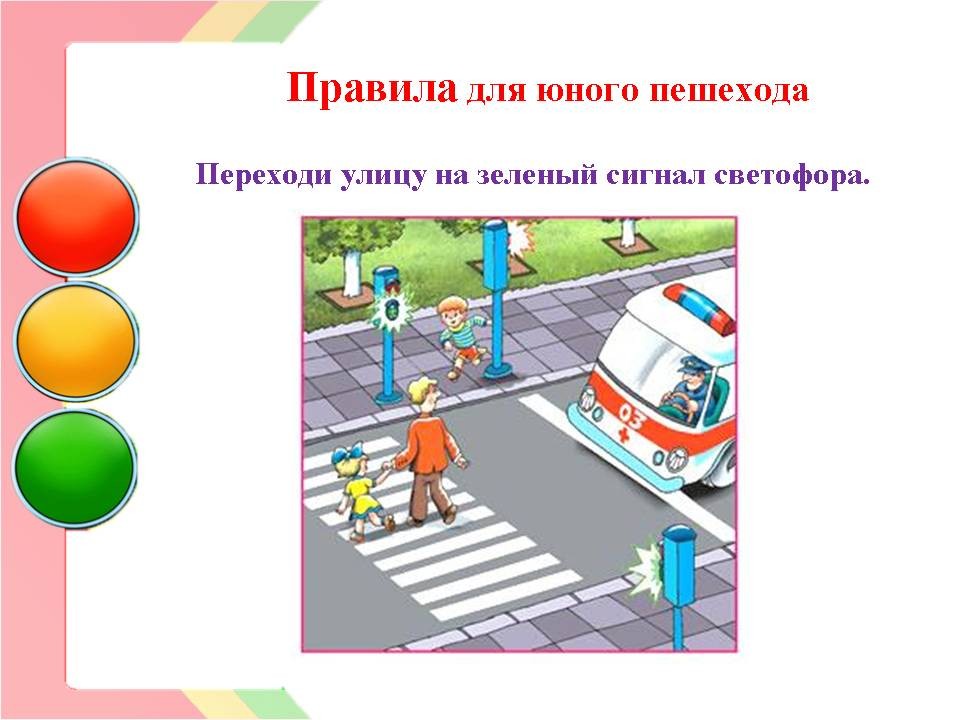 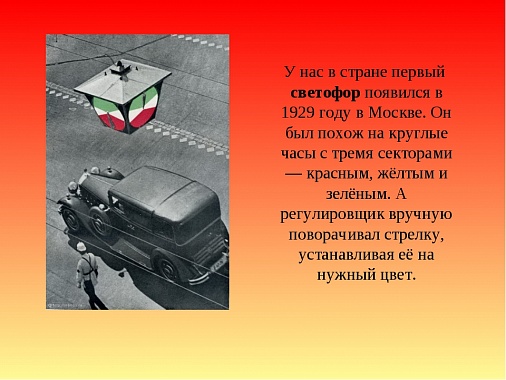 Перейти через дорогу
Вам на улицах всегда
И подскажут, и помогут
Наши верные цвета…
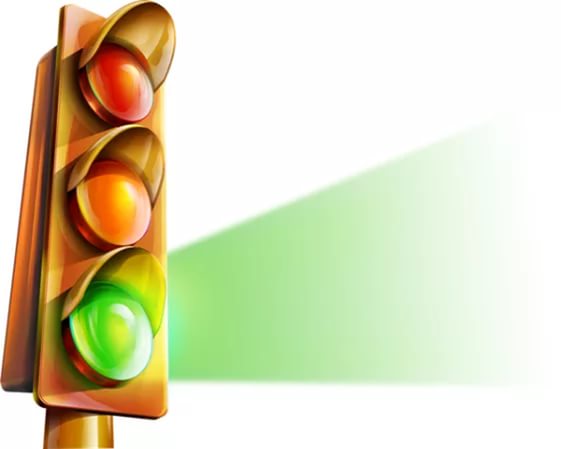 Красный
жёлтый
зелёный
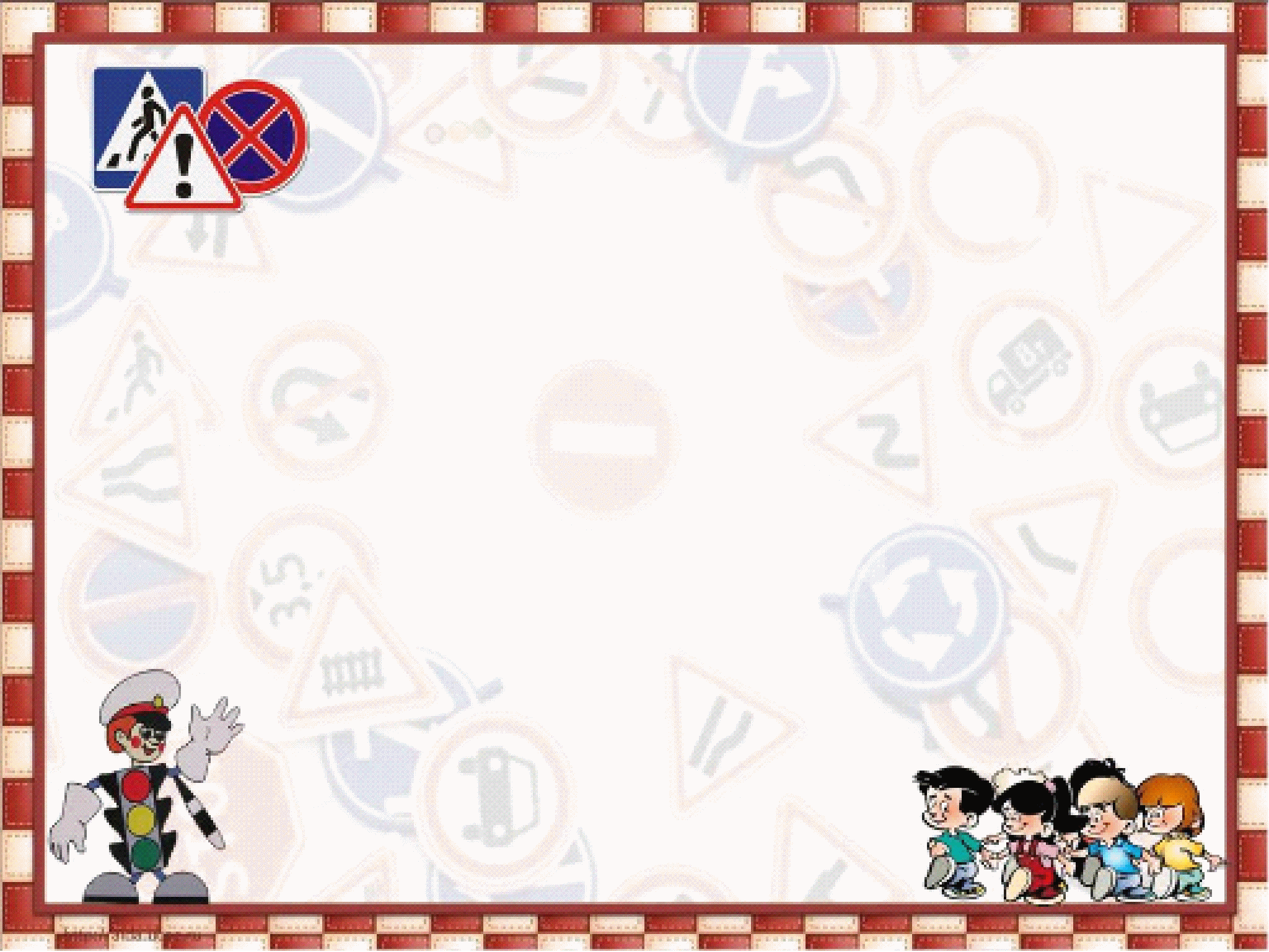 Весёлые вопросы по правилам дорожного движения.
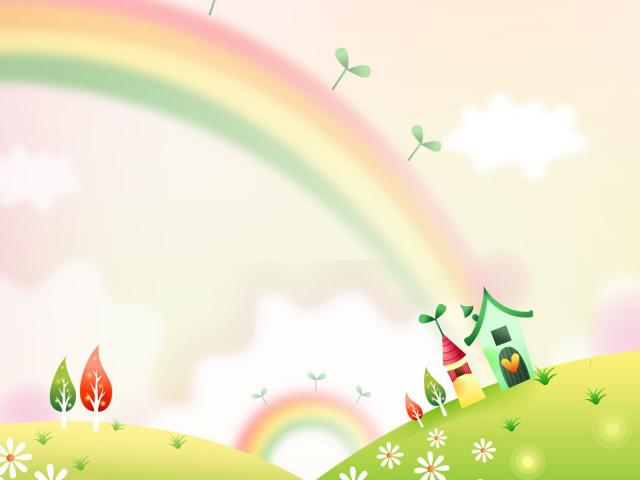 Кто из сказочных героев правильно перешел бы улицу?
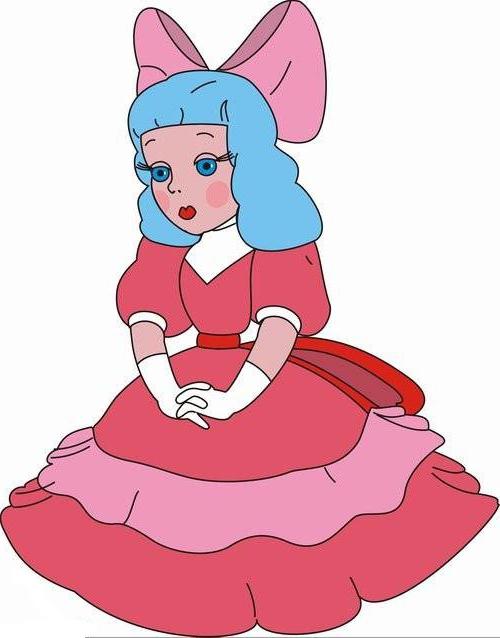 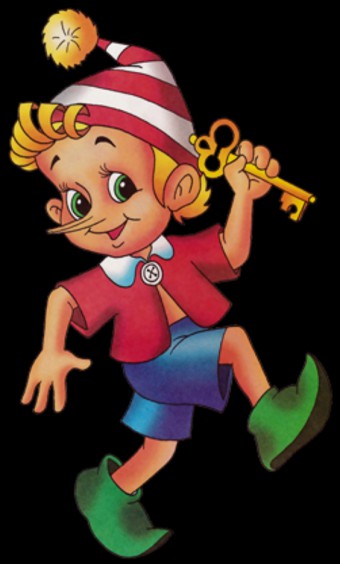 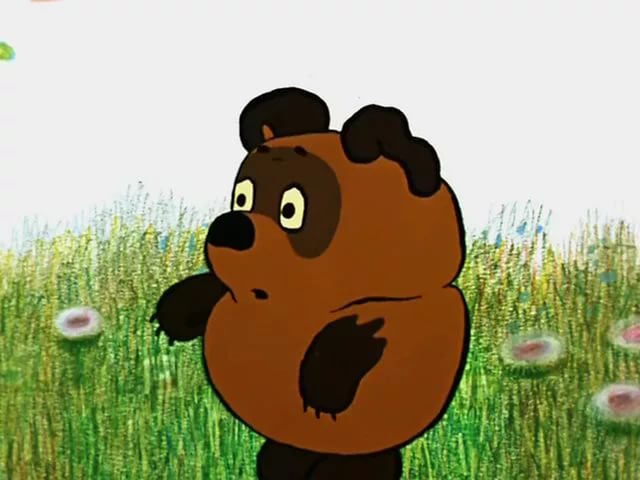 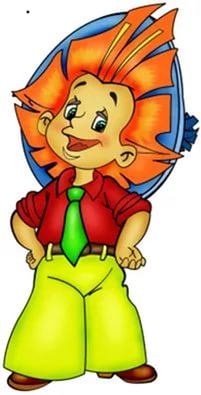 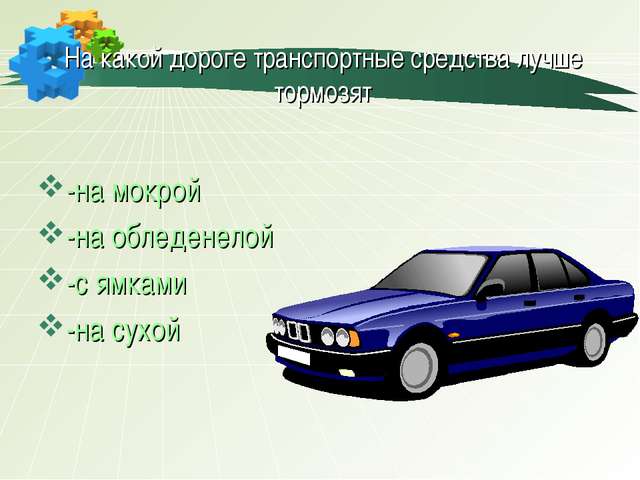 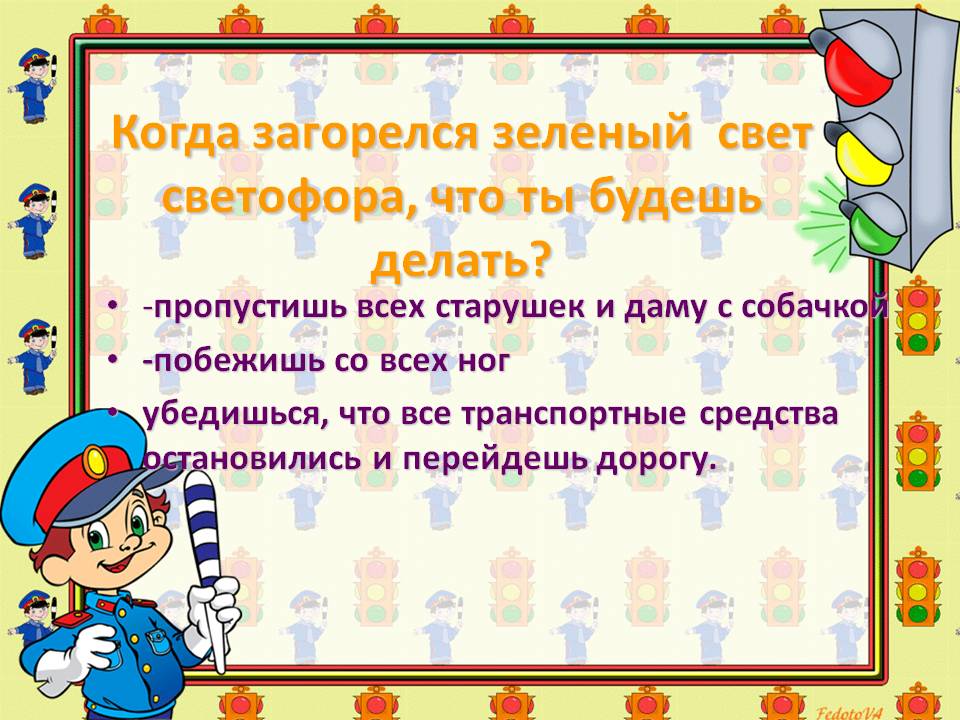 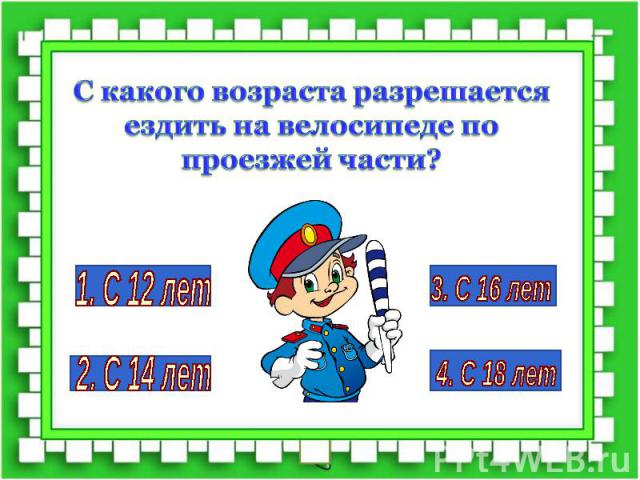 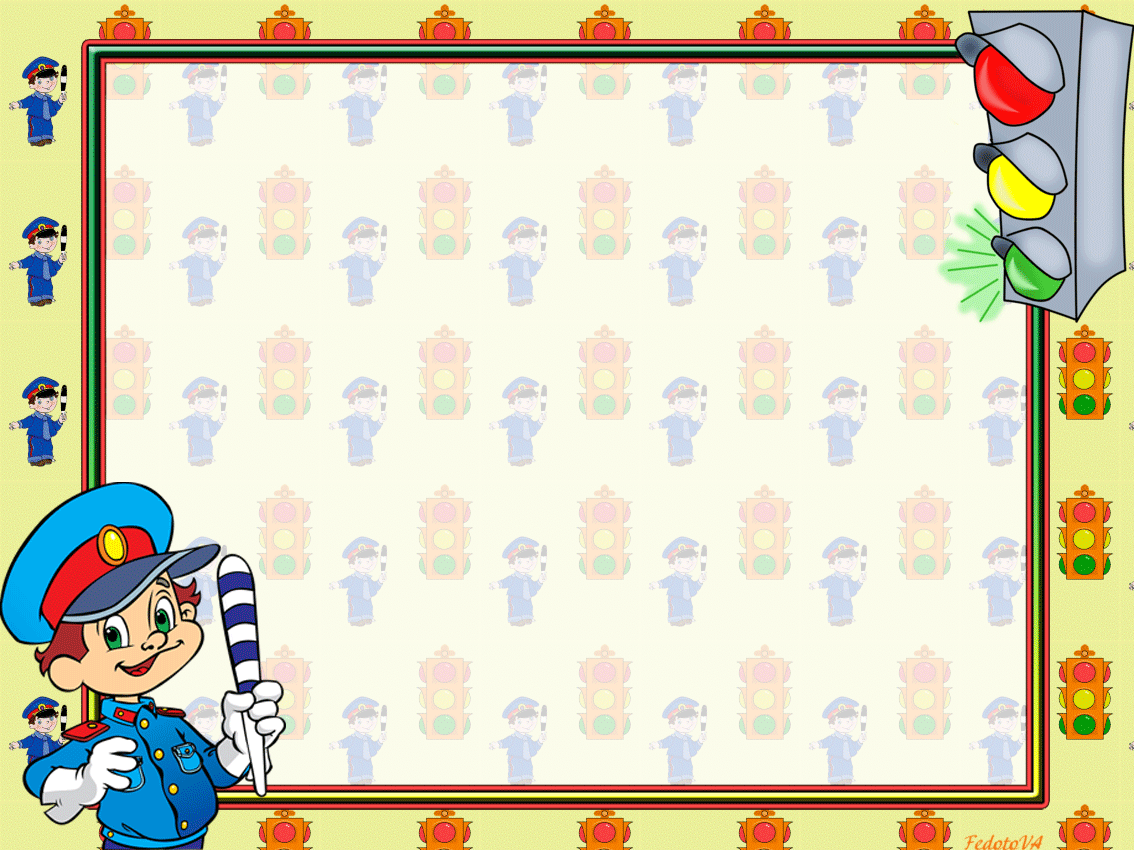 На дороге дружно в ряд
      Полоски белые лежат
     Для тебя есть, крошка…
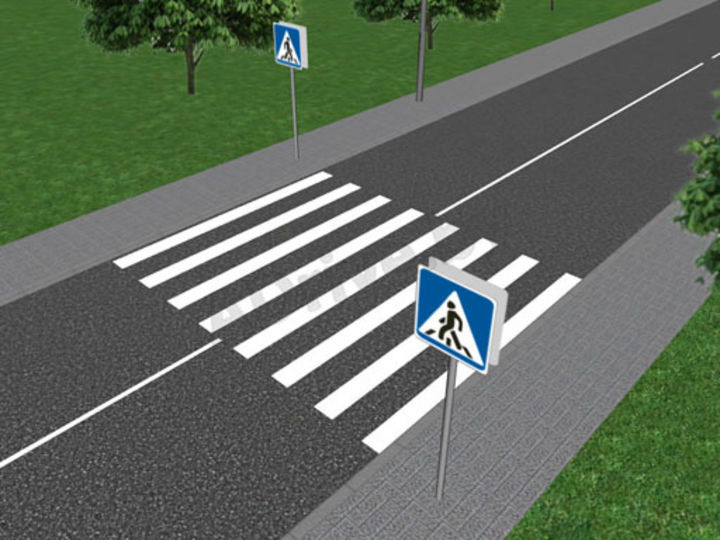 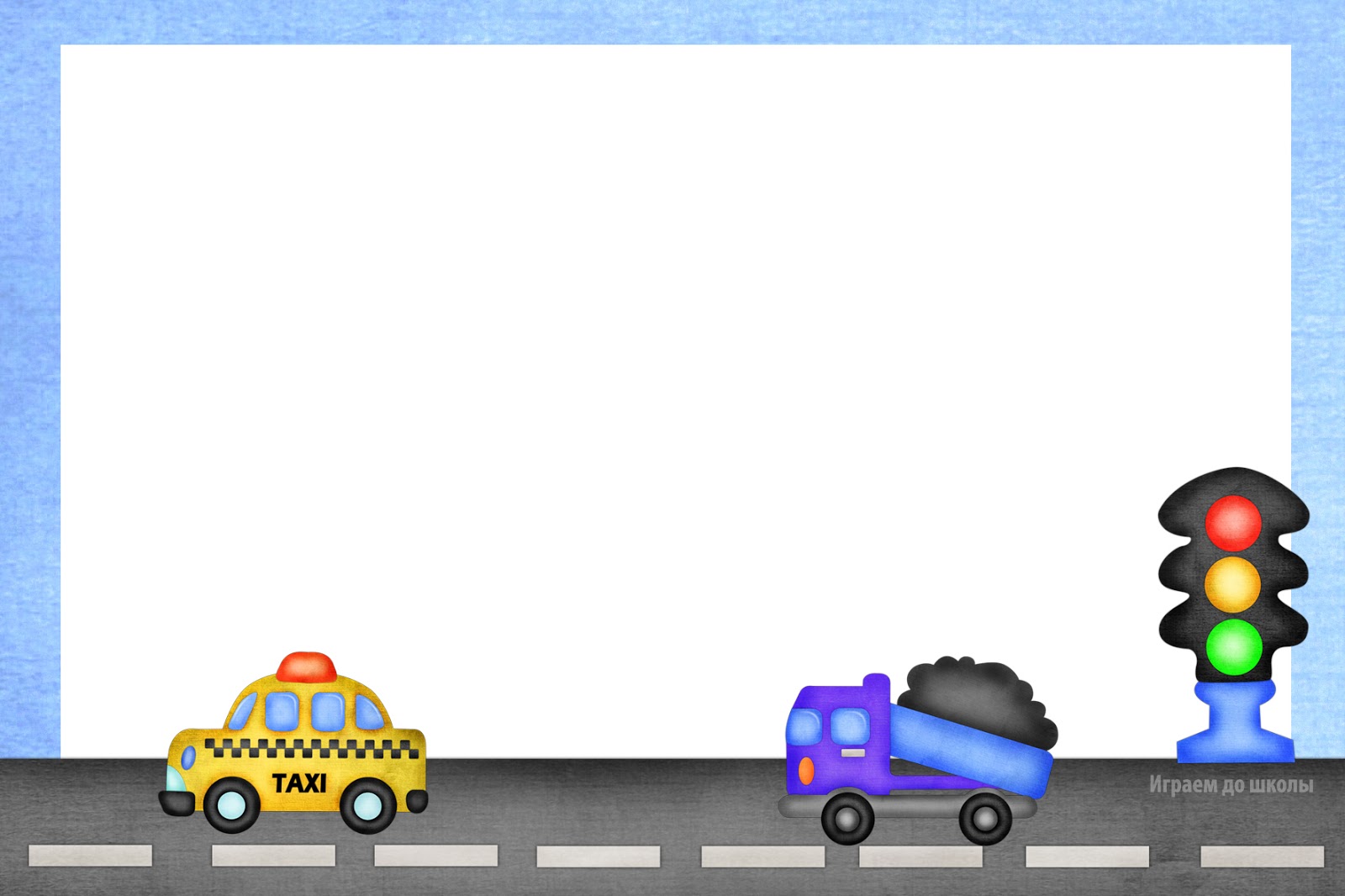 Я хочу спросить про знак
     Нарисован он вот так:
     В треугольнике , ребята
    Со всех ног бегут куда-то
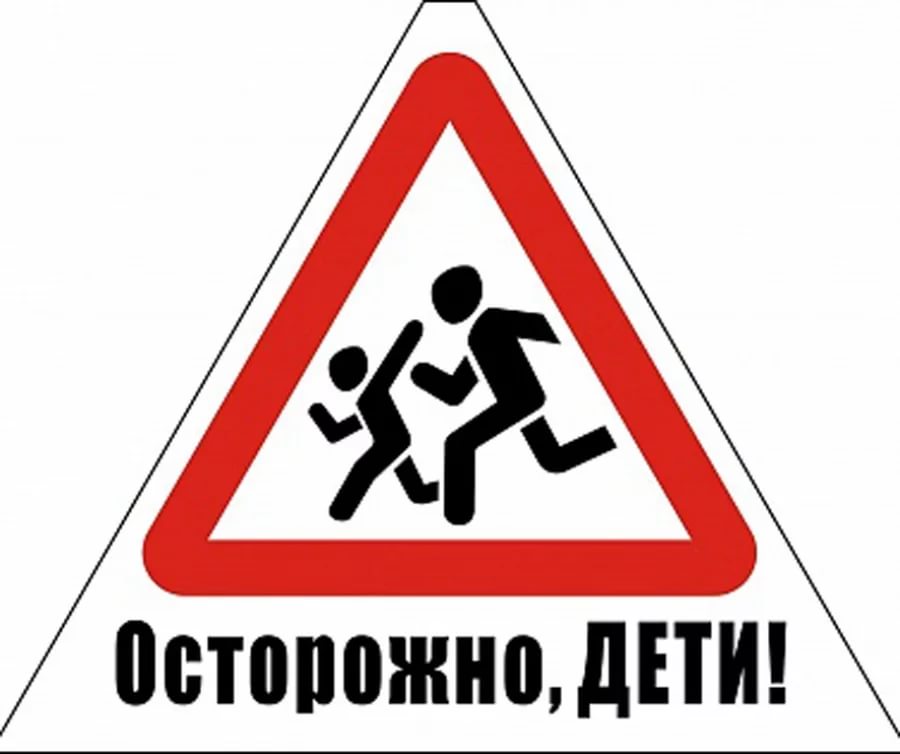 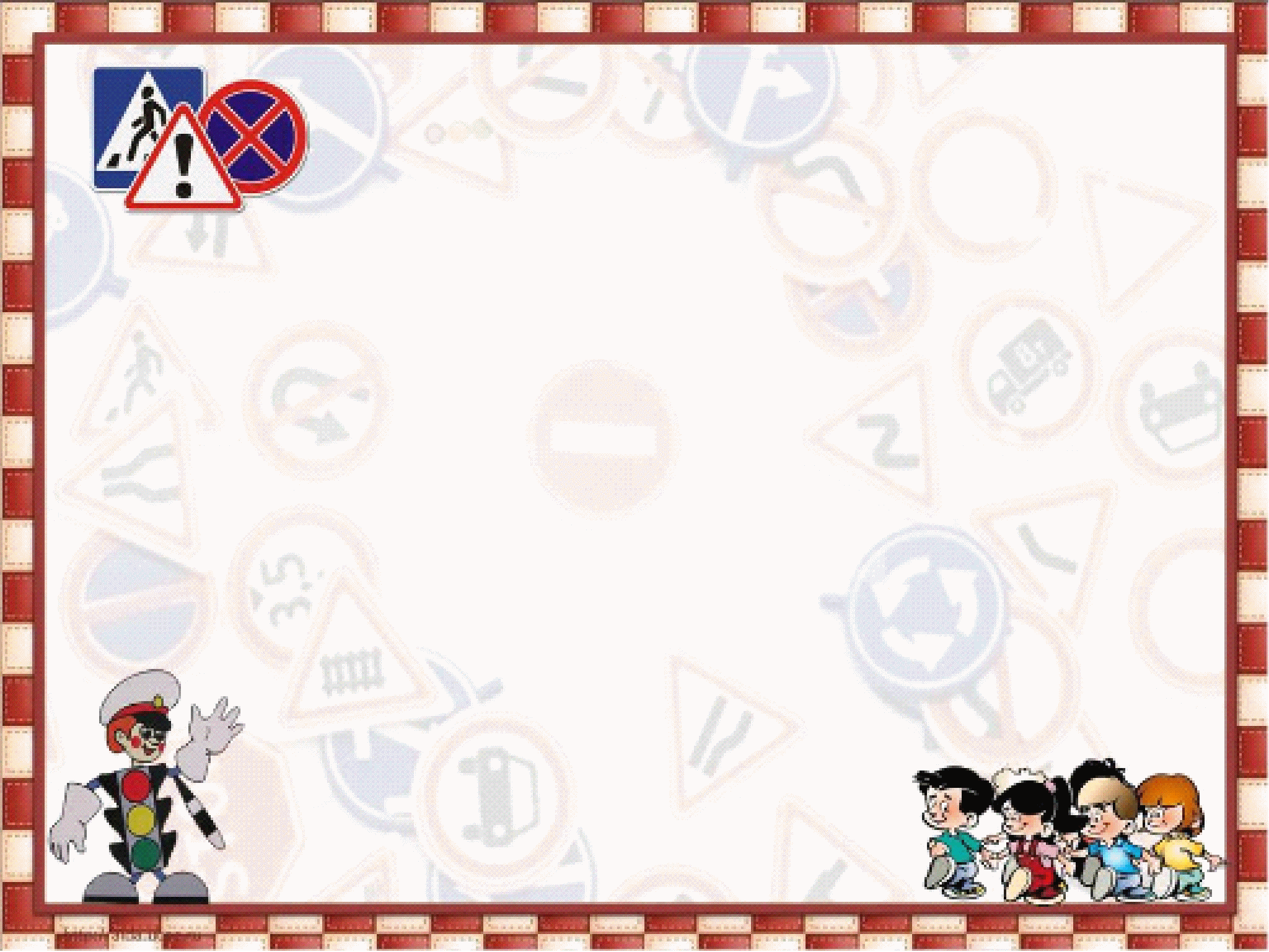 Шли из школы мы домой Видим – знак над      мостовой.
 Круг, внутри- велосипед,
 Ничего другого нет.
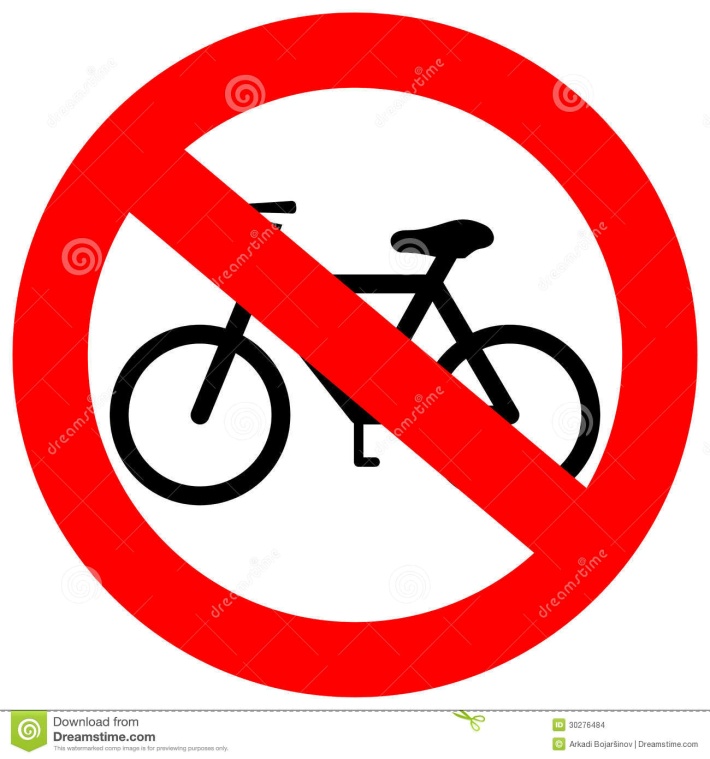 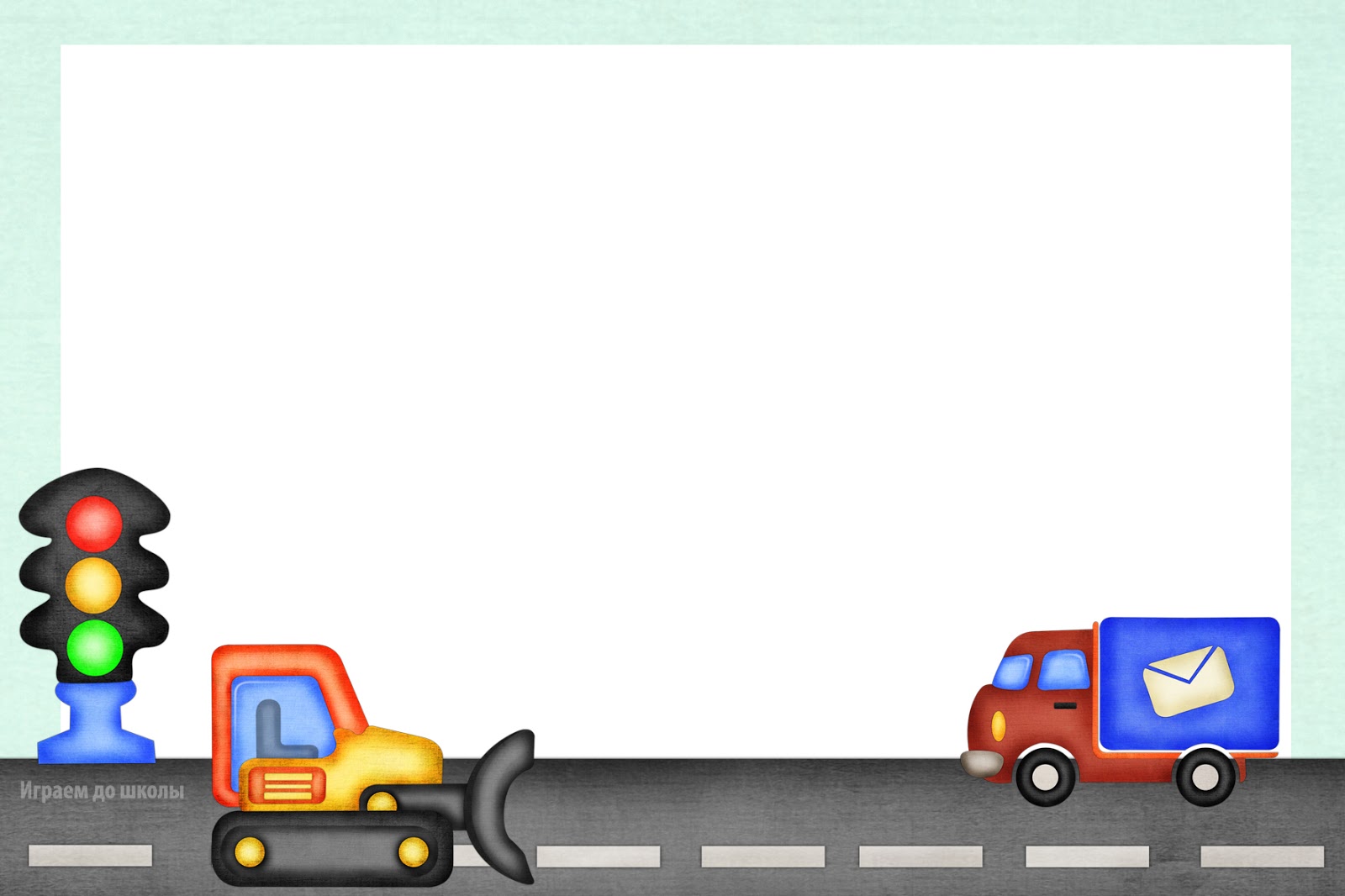 Этот мостик над дорогой
    Служит нам большой
    подмогой
    Через улицу ведет
    Нас …
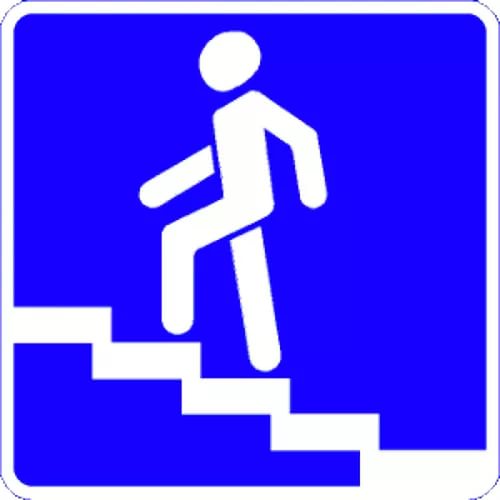 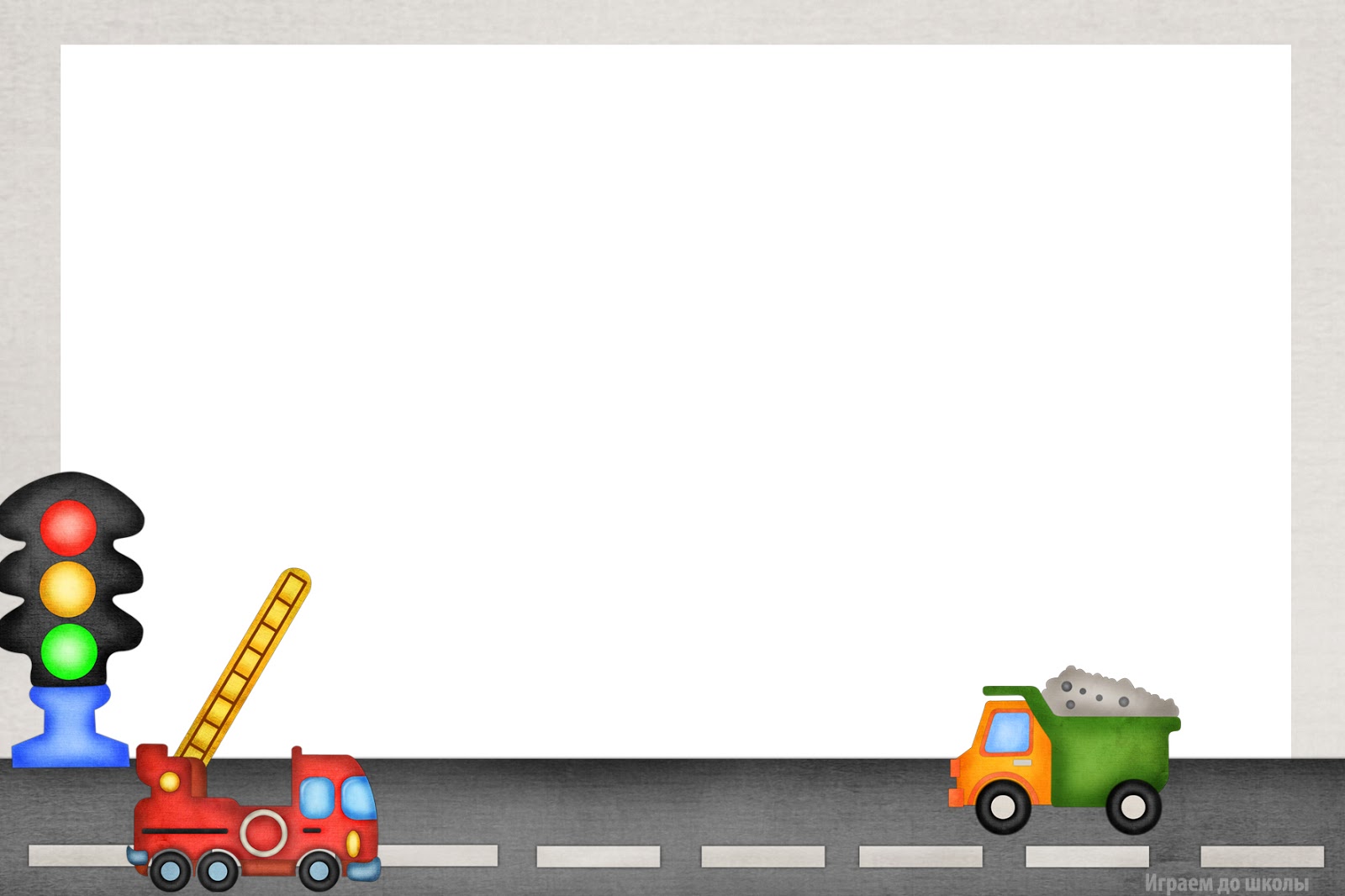 В треугольнике, ребята,
  Человек стоит с лопатой.
  Что-то роет, строит что-то,
   Здесь …
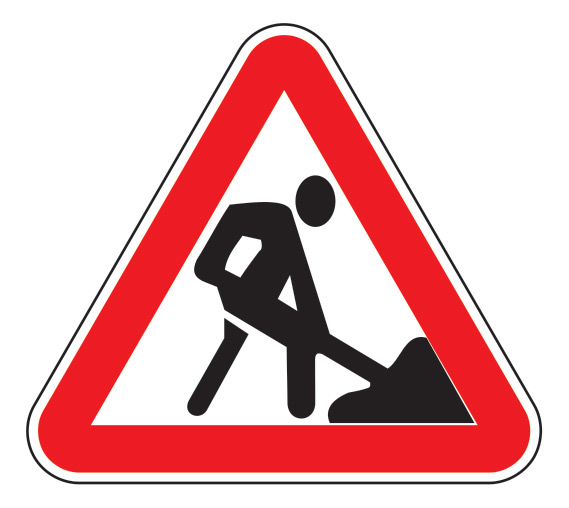 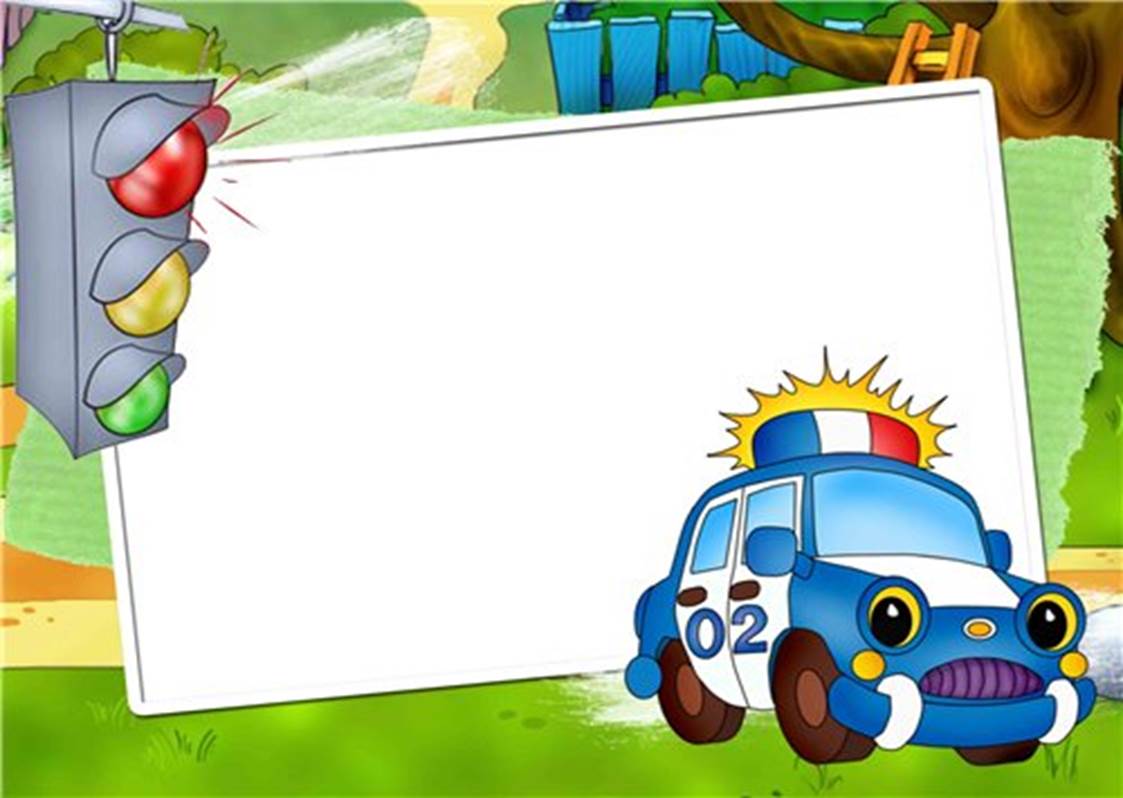 Автомульти
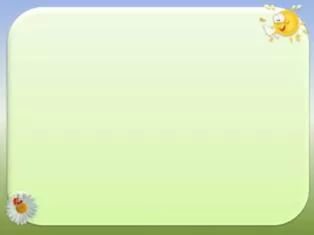 На чём ехал Емеля к царю во дворец?
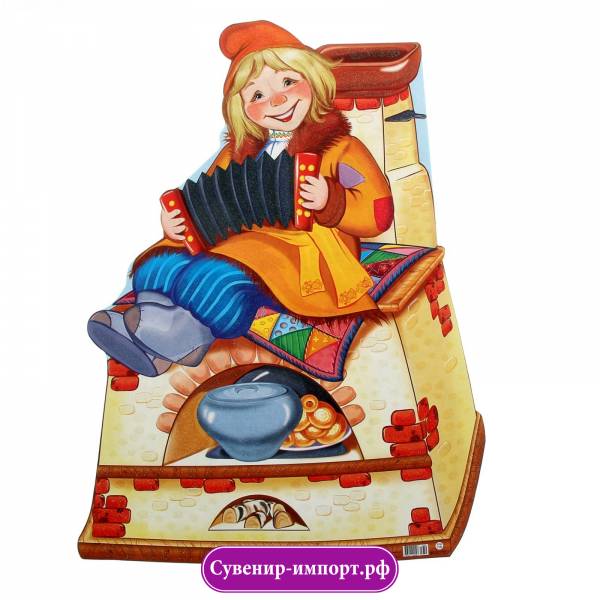 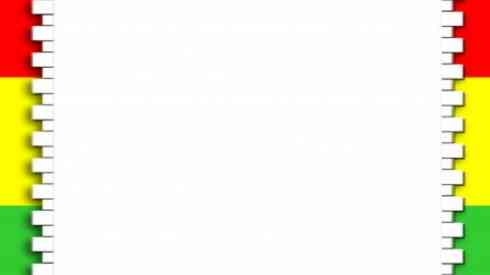 Любимый двухколёсный вид транспорта кота Леопольда?
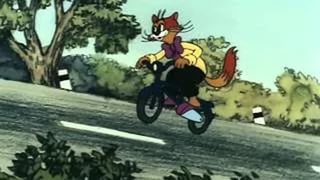 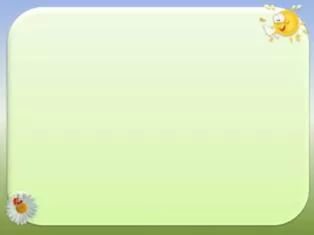 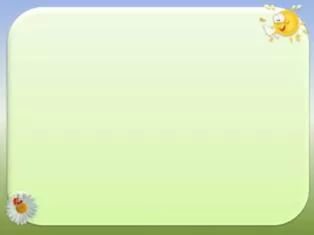 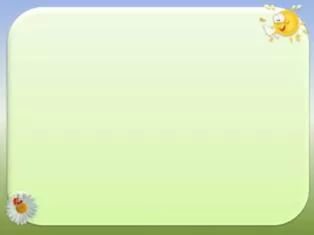 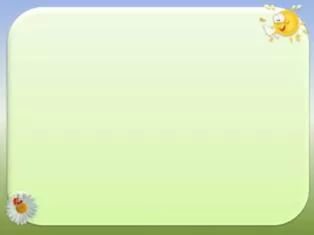 Во что превратила добрая фея тыкву для Золушки?
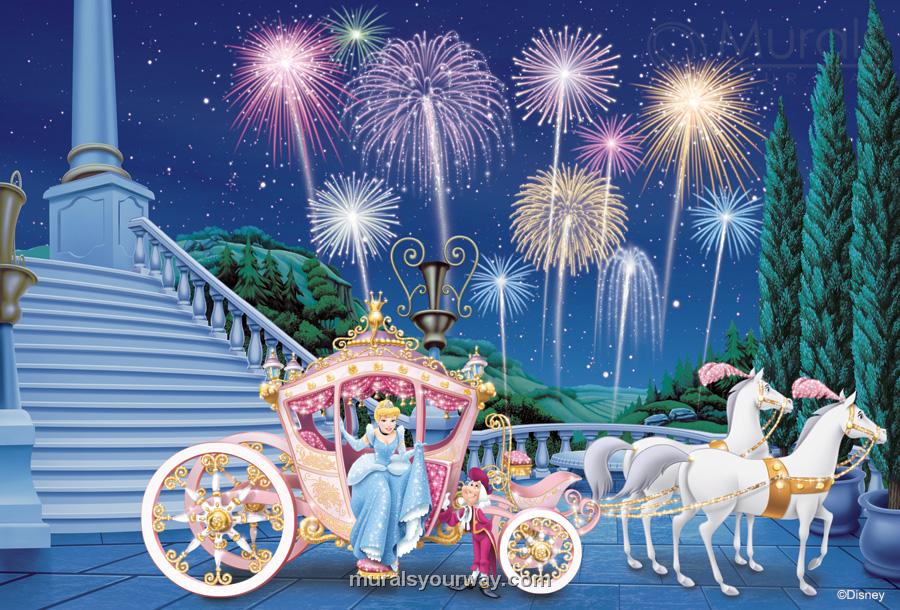 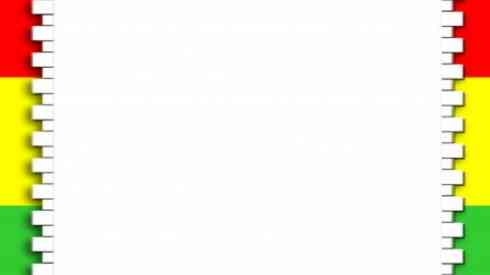 На чём летал старик Хоттабыч?
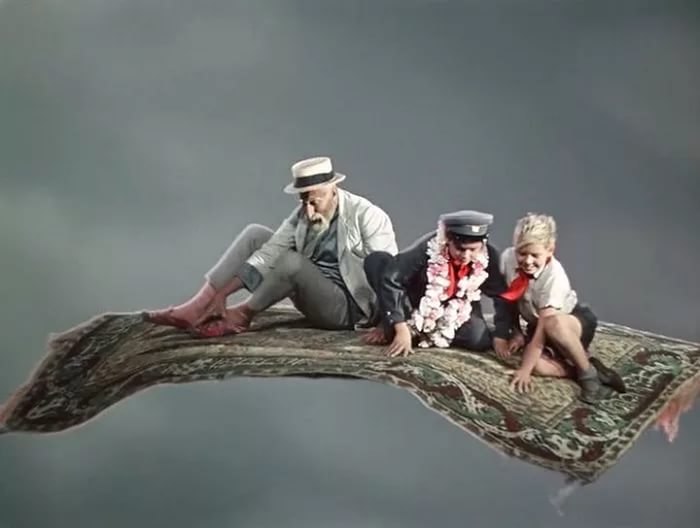 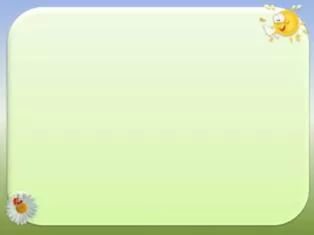 Личный транспорт Бабы – Яги?
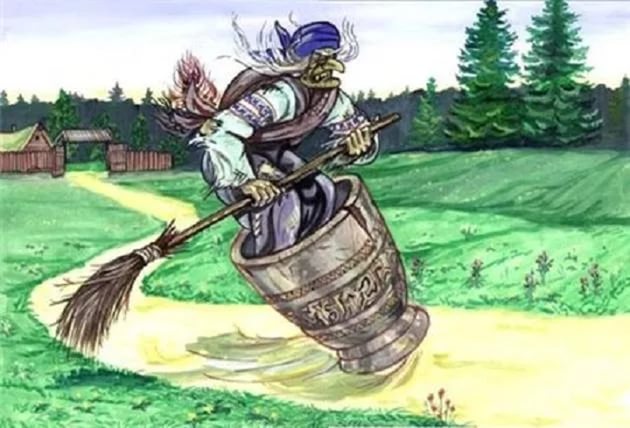 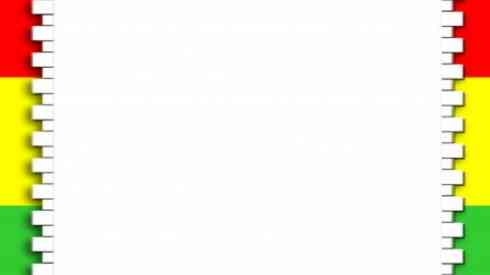 На чём катался Кай?
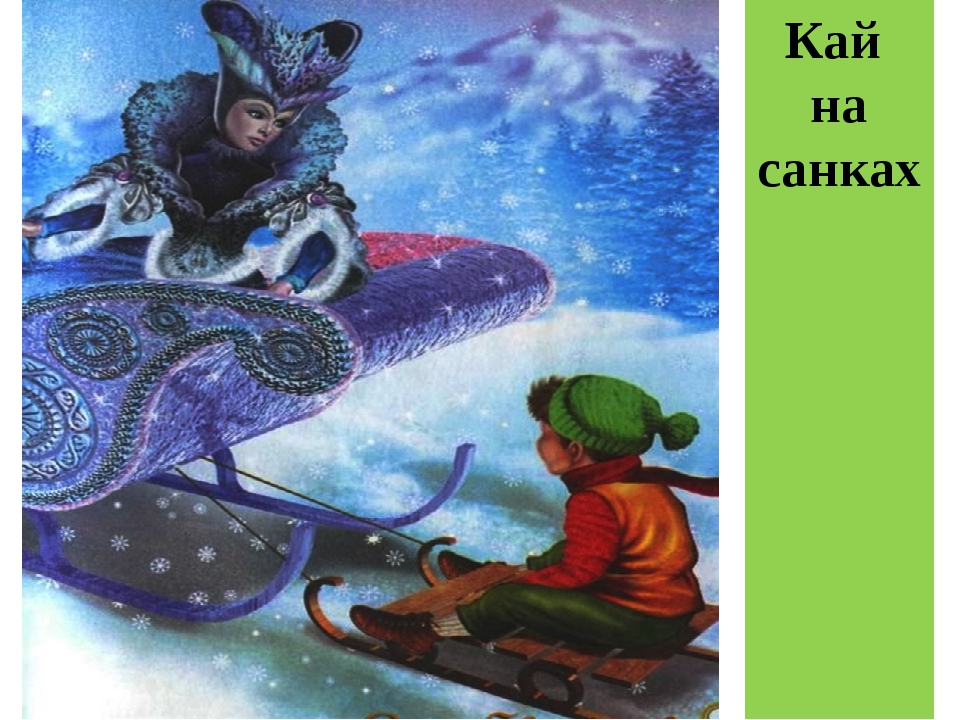 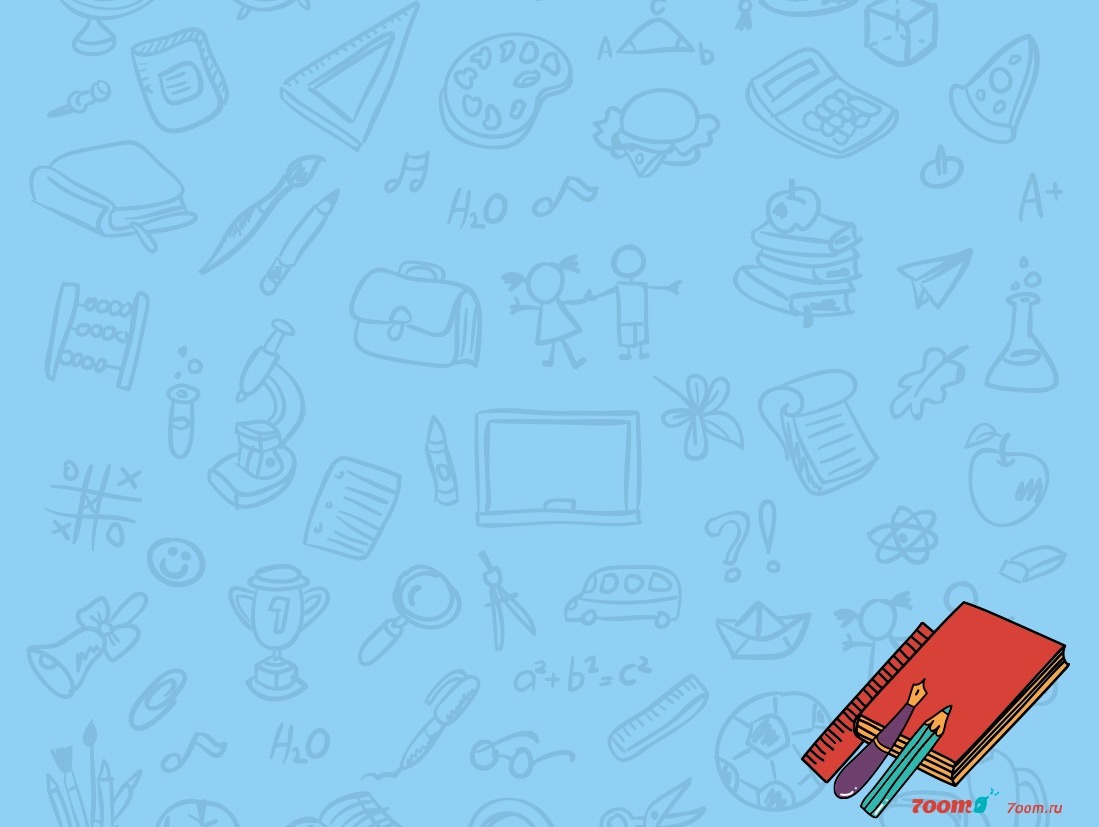 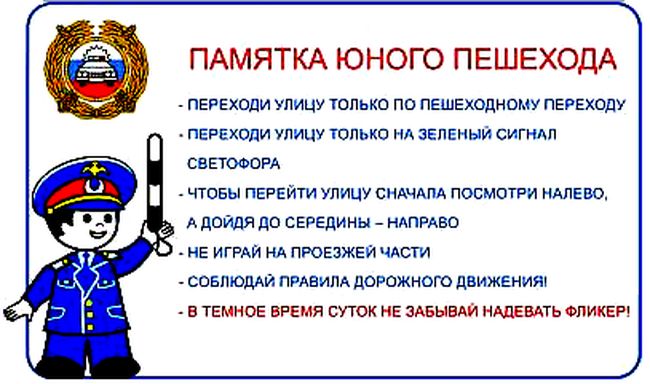 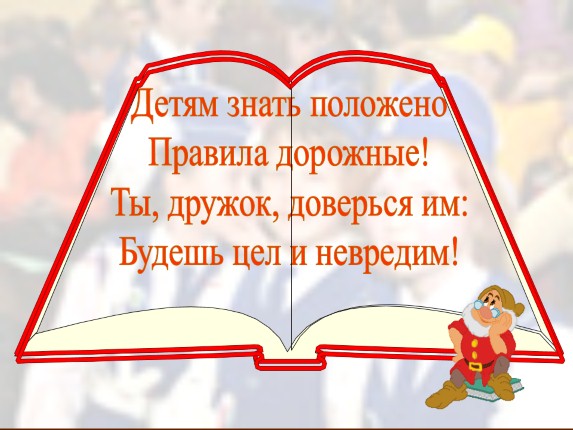